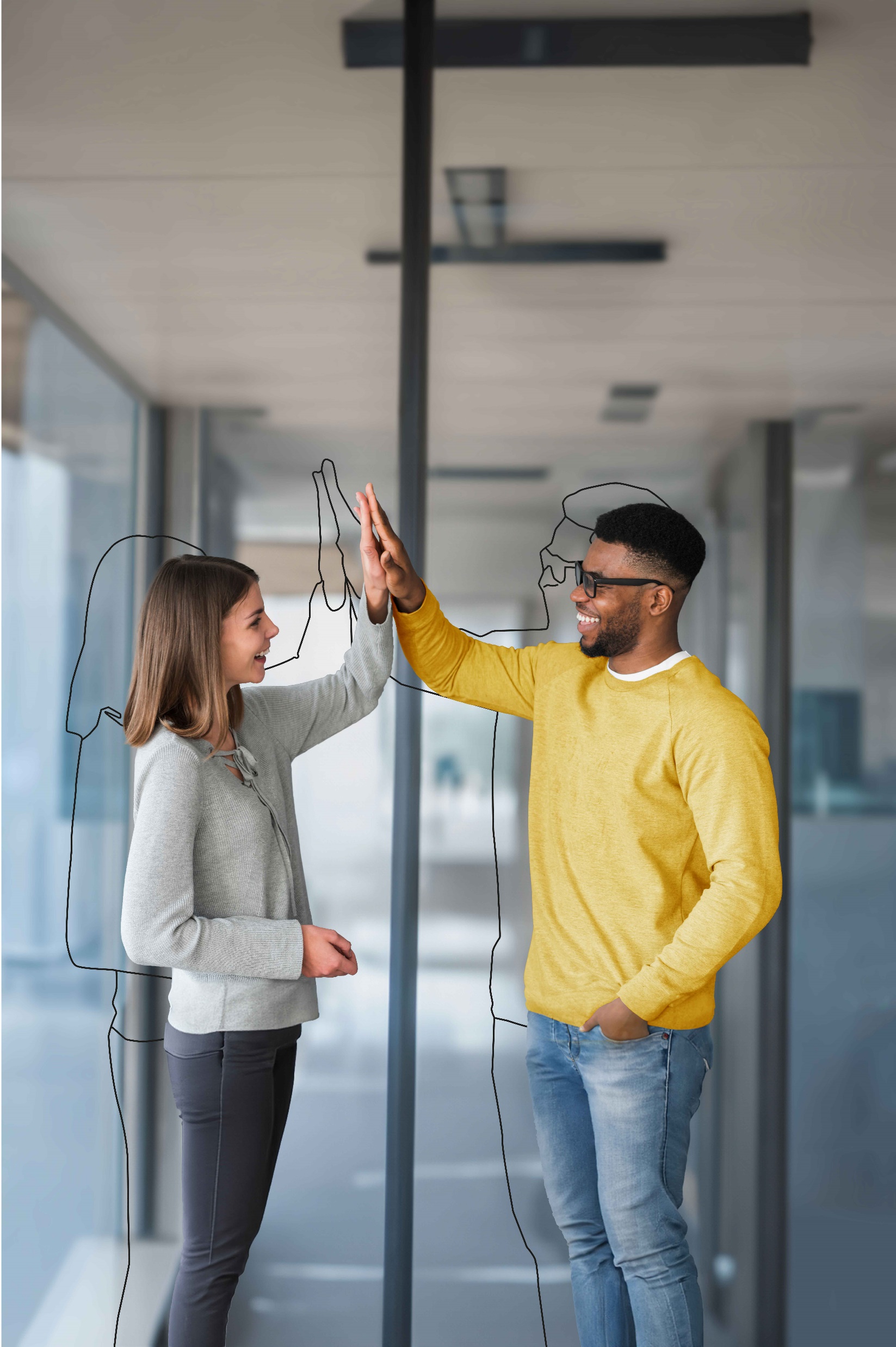 Willkommen zum Online-Aktionstag
„Studium mit Familienverantwortung“
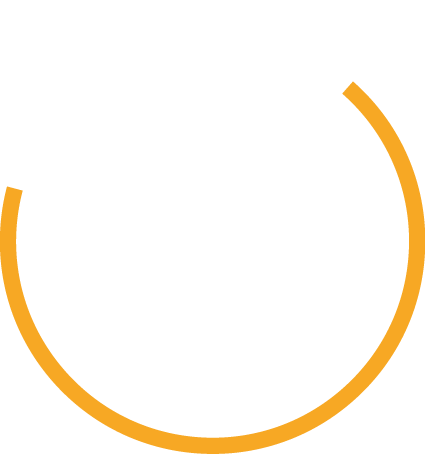 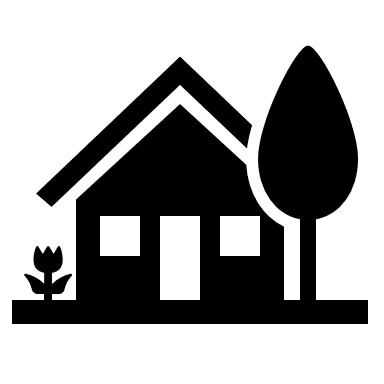 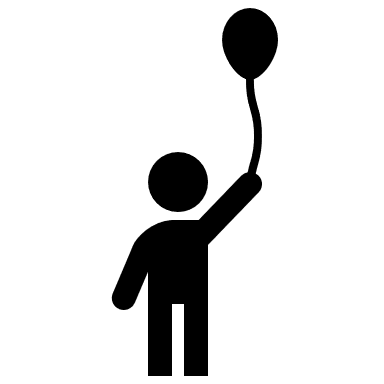 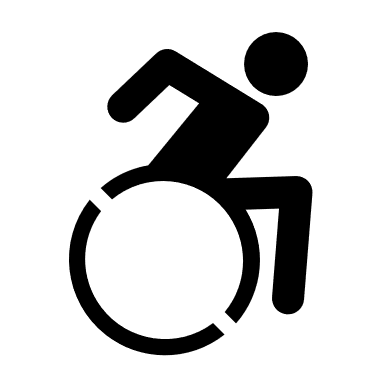 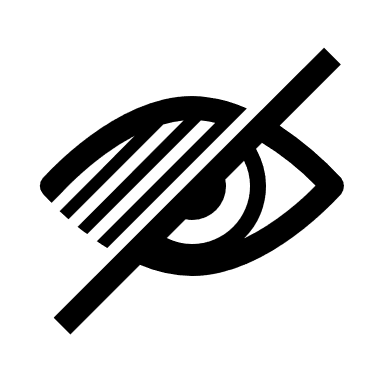 Studieren mit Familienverantwortung
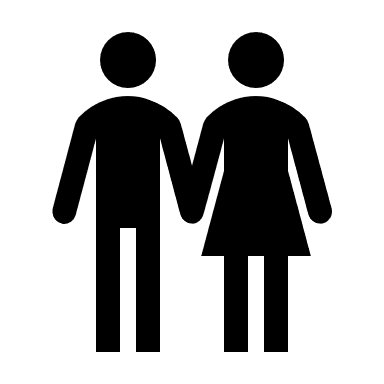 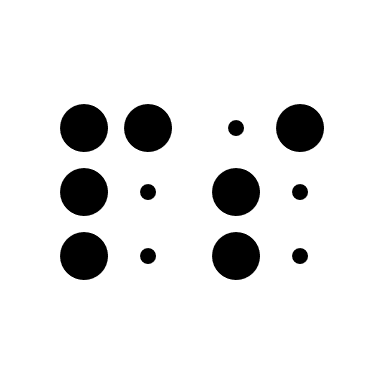 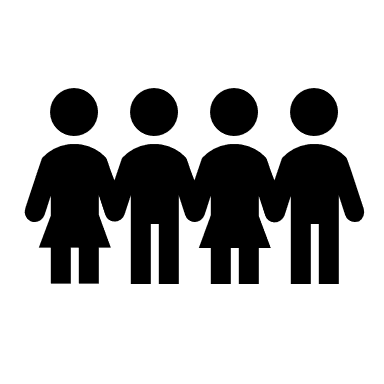 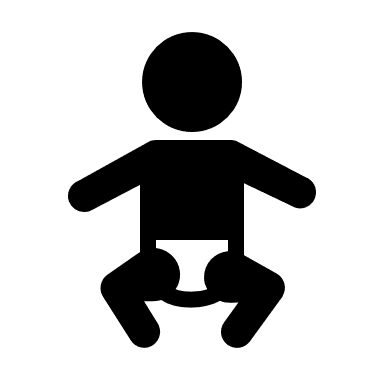 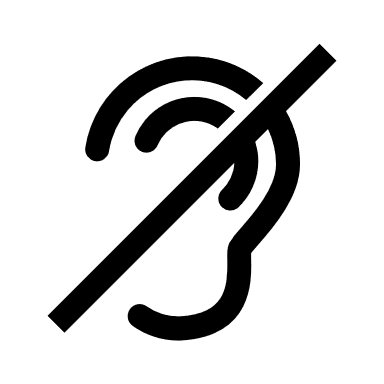 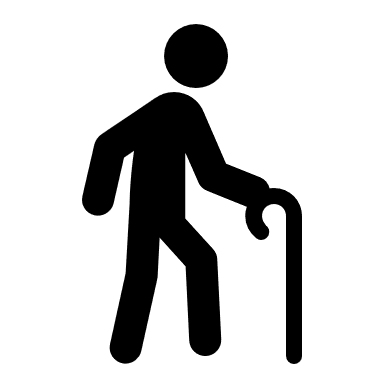 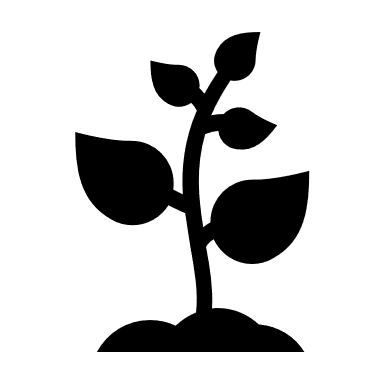 Wer ist gemeint?
Studierende…
…die vorhaben eine Familie zu gründen,
…die schwanger sind,
…die ein oder mehrere Kinder haben (werden),
…die eine Pflege übernehmen (werden),
…sonstige familiäre Verpflichtungen haben.
12% der Studierenden haben eine Pflegeverantwortung, damit ist der Anteil größer als der von Studierenden mit Kindern (Sozialerhebung 2023)
Was besprechen wir heute?
Definition „Familienpflichten“
Definition „pflegende Person“
Bes. Regelungen für Schwangere
Bes. Regelungen für Studierende mit Familienpflichten
Unterstützungsangebote
Definition Familienpflichten
Familie ist ein soziales Netzwerk. „Familie“ bedeutet ein auf Dauer angelegter Verbund von Paaren mit und ohne Kinder oder von Alleinerziehenden mit Kind/ern, der sich durch die Wahrnehmung von Verantwortung füreinander auszeichnet. Neben der Kernfamilie im Zweigenerationenmodell (Vater, Mutter, Kinder, Geschwister und deren Beziehung untereinander) sind Familien auch nicht eheliche und gleichgeschlechtliche Lebensgemeinschaften, Patchwork- und Pflegefamilien. Soweit die Wahrnehmung direkter sozialer Verantwortung im Zweigenerationenmodell nicht möglich ist, kann Familie auch ein Dreigenerationenmodell (Enkel und Großeltern) bedeuten.

Wichtig: Familie bzw. Familienpflichten können in Satzungen/ Ordnungen/ Richtlinien/ Regelungen enger definiert sein.
Definition pflegende Person
Pflege muss nicht automatisch auch Körperpflege sein. Sogenannte informelle Pflege ist etwa, wenn man Tätigkeiten im Haushalt übernimmt, die eine Person aus Alters- oder Krankheitsgründen nicht mehr erledigen kann, also Putzen, einkaufen oder die Kommunikation mit Krankenkassen. Der Verwandtschaftsgrad ist nicht entscheidend. Die zu pflegende Person kann die demenzkranke Oma oder ein:e Partner:in mit einer psychischen Erkrankung oder einer schweren Krebserkrankung sein. Wer über mehrere Monate täglich oder mehrfach in der Woche informelle Pflege leistet, sollte sich als pflegende Person angesprochen fühlen. (CHE 2023)

Wichtig: Es lohnt sich immer, bezogen auf das Studium, Möglichkeiten des Nachteilsausgleiches zu erfragen. Kriterien und Nachweise für die Anerkennung der Pflegetätigkeit sind sehr unterschiedlich.
Besondere Regelungen für Schwangere
Was ist möglich?
Du entscheidest, ob deine Hochschule und die Lehrenden von deiner Lage erfahren (z.B. Schwangerschaft, stillende Student:in, Studierende mit Kind:ern, Studierende mit Pflegeverantwortung), um dir jedoch notwendige Unterstützung zukommen zu lassen ist es hilfreich, wenn die zuständigen Personen an der Hochschule davon erfahren. 
Schwangere und stillende Studentinnen können vom Schutzbereich des Mutterschutzgesetzes Gebrauch machen, wenn die Hochschule Ort, Zeit und Ablauf ihrer Ausbildungsveranstaltungen verpflichtend vorgibt (z.B. LV mit Anwesenheitspflicht, Laborpraktika, Seminare, Prüfungen) oder ein verpflichtend vorgegebenes Praktikum ableisten müssen
Pflicht der Hochschule eine konkrete Gefährdungsbeurteilung zu erstellen, mit Festlegung von individuellen Schutzmaßnahmen (z.B. bei Laboren, Sport, o.ä.)
Verbot schwangere oder stillende Studentinnen zwischen 20 Uhr und 6 Uhr im Rahmen der hochschulischen Ausbildung tätig werden zu lassen 
Pflicht der Hochschule, räumliche Möglichkeiten vorzuhalten, dass sich die schwangere oder stillende Studentin kurz ausruhen kann (Kinderzimmer, Toiletten mit Wickelmöglichkeiten etc.)
Besondere Regelungen für Studierende mit Familien-pflichten
Was ist möglich?
Mutterschutz und Elternzeit
Individuelle Studienverlaufsplanung
Urlaubssemester
Rücktritt von Prüfungen und Fristenverlängerung
Es ist eventuell möglich, dass du…
Was ist möglich?
Mutterschutz und Elternzeit

Auf Antrag sind die Mutterschutzzeiten und/oder Elternzeiten zu berücksichtigen (Nachweise). 
Die Mutterschutzfristen unterbrechen ggf. Fristen die in den Studien- und Prüfungsordnungen geregelt sind
Anträge werden beim Studierendensekretariat/Studienbüros gestellt
Was ist möglich?
Individuelle Studienverlaufsplanung 

Du kannst deinen Studienverlauf nach deinen persönlichen Ansprüchen und Bedürfnissen innerhalb der Prüfungsordnungen planen 
Hilfreich ist eine Beratung zum Studienverlauf mit einer sinnvollen Workloadplanung mit Blick auf die familiäre Situation
Studienverlaufsplanung ggf. mit notwendiger fester Vereinbarung mit dem Studiengang

Kontakt: Zentrale Studienberatung / Fachstudienberatung / Studiendekane
Nachweise:

 Mutterpass, Geburtsurkunde, Meldebestätigung,
Bescheid der Pflegekasse
Was ist möglich?
Urlaubssemester

Auf Antrag kannst du wegen Familienpflichten (Niederkunft, Erziehungs-, Pflegezeit) befreit werden (Beurlaubung: Achtung kein Bafög! – aber ggf. Bürgergeld). Die Zeit der Beurlaubung soll in der Regel zwei Semester nicht übersteigen. 
Urlaubssemester zählen als Hochschulsemester, aber nicht als Fachsemester (ggf. wichtig für Fristen z.B. Grundstudium, Höchststudiendauer)
Studierende, die wegen Mutterschutz, Elternzeit oder Familienpflichten beurlaubt sind, können auch Studienleistungen und Modulprüfungen gemäß § 61 Abs. 3 LHG erbringen. 
Die Beurlaubung kann bereits für das 1. Fachsemester beantragt werden. 
Vater und Mutter können gleichzeitig beurlaubt werden
Konsequenzen für BAföG, evtl. Kindergeld und Aufenthaltsgenehmigung
Was ist möglich?
Rücktritt von Prüfungen und Fristenverlängerungen

Der kurzfristige Rücktritt von einer Prüfung ist möglich, wenn das minderjährige Kind oder die pflegende Person krank ist (ärztl. Attest) oder bei unabweisbarem Ausfall der Betreuung 
Verlängerungen von Bearbeitungszeiten oder andere Prüfungsformen können auf Antrag beim Prüfungsausschuss gewährt werden
Auf Antrag verlängern sich Fristen z.B. zum Bestehen des Grundstudiums 
Nach Rücksprache mit Lehrenden kann ein Rücktritt von einer Lehrveranstaltung genehmigt werden, wenn z.B. eine regelmäßige Teilnahme aufgrund der Kinderbetreuung/Krankheit des Kindes nicht möglich ist

Wichtig: Prüfungsordnung regelt jede Hochschule selbst, große Unterschiede möglich
Was ist (noch) möglich?
Es ist eventuell möglich, dass du…

dich bevorzugt zu geschlossenen Veranstaltungen anmelden kannst
Sonderregelung mit Lehrenden verhandeln kannst, um auch hybrid oder online an Veranstaltungen teilnehmen zu können (Anwesenheitspflichten sind nicht einheitlich geregelt )
Sonderregelungen mit Lehrenden verhandeln kannst, für die Bereitstellung von Materialien und/oder deren Bearbeitungsmöglichkeiten
nach Rücksprache mit Lehrende dein:e Kind:er mit in die Veranstaltung nehmen kannst
das Praxissemester in Teilzeit absolvieren kannst 
einen Babysitter buchen kannst, um an Lehrveranstaltungen teilnehmen zu können
Ruhe zum Lernen oder Spielen in einem Eltern-Kind-Zimmer findest
Unterstützungsangebote
Unterstützungsangebote
Wann soll ich mich um Entlastung kümmern?

Sofort. Studien zeigen, dass pflegende Angehörige physischen und psychischen Belastungen stärker ausgesetzt sind. 
Auch wenn es Überwindung kostet, besprich deine Situation rechtzeitig mit der Zentralen Studienberatung, Lehrenden, Familienbüros etc.
Warte nicht, bis die Noten schlecht werden, die ersten Deadlines versäumt werden oder du selbst krank wirst. 
Auch solltest du – trotz der Koordination von Studium und Pflege/Kinderbetreuung –gerade nicht als erstes auf die Dinge verzichten, die dir guttun, wie etwa Sport, Musik oder soziale Kontakte.
An deiner Hochschule
Zentrale Studienberatung
Erste Anlaufstelle für allgemeine Fragen rund um das Studium mit Kind
Individuelle Information zu den Regelungen und Unterstützungsmaßnahmen
Beratungen vor Ort, Telefon, Mail oder online möglich

Referat für Gleichstellung und Chancengleichheit
Sozialreferate (auch VS)
Ansprechperson für „Studieren mit Kind“ oder Familienservice
Studentische Gruppen (WhatsApp, Stammtische, etc.)
Studierendenwerke
Kinderbetreuungsangebote 
Finanzielle Erleichterungen
Mensa 
(Familientische, Kinderstühle und Spielzeuge an den Kassen werden auf Wunsch bereit gestellt, sowie mitgebrachte Kindernahrung aufgewärmt. Kinder bis zum Alter von 10 Jahren können in Begleitung eines Elternteils kostenlos essen) 
Psychosoziale Beratung 
(individuelle Beratung  bei Lernschwierigkeiten, Prüfungsängsten, persönlichen Problemen und Schwierigkeiten in Studium und Alltag)
Weitere wichtige Adressen
Hausarzt (bei gesundheitlichen Problemen, Atteste)
Beratungsstelle für Schwangerschaftsfragen und Familienplanung wie                     www.schwangerschaftsfragen.de oder www.profamilia.de 
Bundesgesundheitsministerium (Online-Ratgeber Pflege)
Pflegestützpunkte (Überblick Unterstützung- und Selbsthilfeangebote)
Bundesweites Netzwerk wir pflegen! und/oder www.wege-zur-pflege.de 
Amt für Ausbildungsförderung (Bafög)
Sozialberatung (Studierendenwerk)
Rentenversicherung (Anspruch auf Rentenversicherungsbeiträge aufgrund von Pflege)
Arbeitsagentur (Bürgergeld)
Kindergeldstelle
Ausländerbehörde
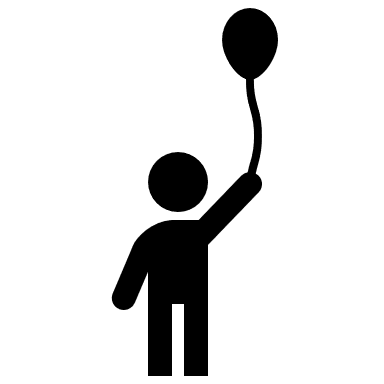 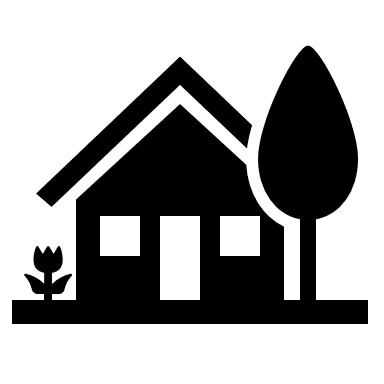 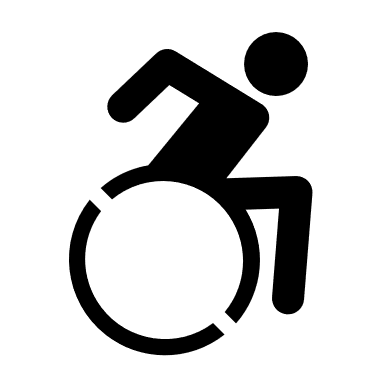 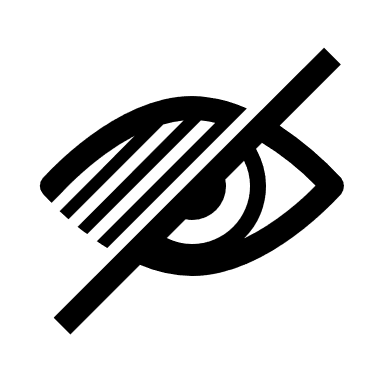 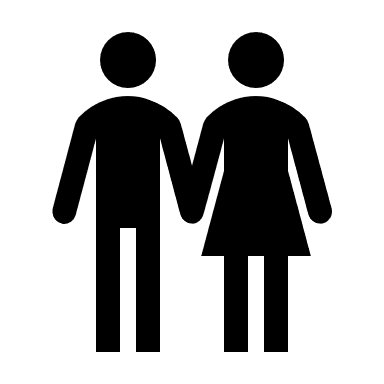 Schön, dass du da warst!
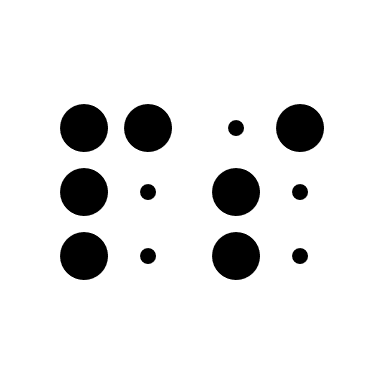 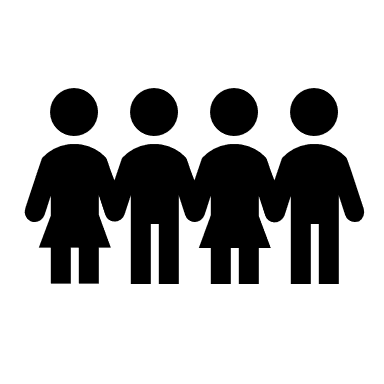 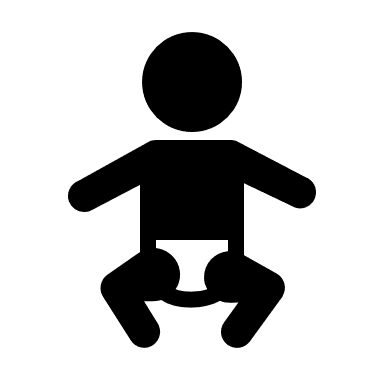 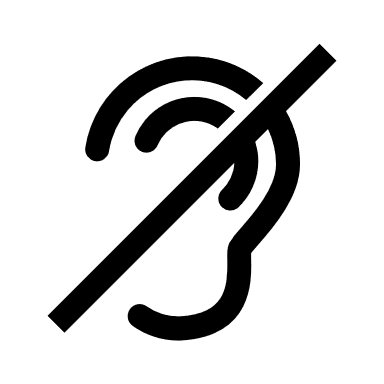 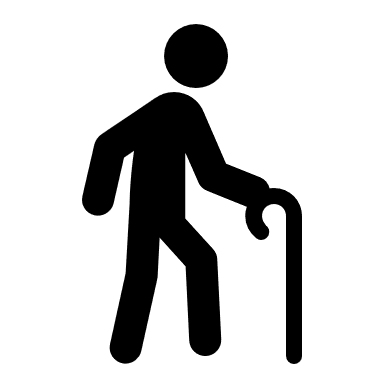 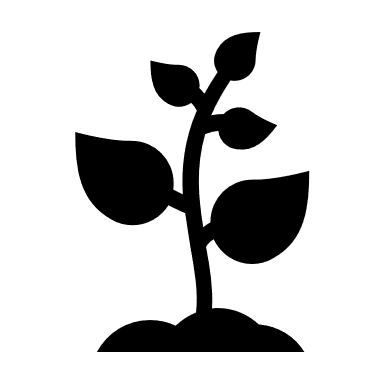